Materials Science and Engineering
Types of Materials

Metals

Ceramics

Polymers

Semiconductors

Composites

How do we describe them?
Types of Materials
Metals
High density, Strong, ductile
High thermal & electrical conductivity
Opaque, reflective, 
Can corrode
Ceramics
Medium density
Brittle, glassy, inelastic
Non-conducting (insulators)
Corrosion resistant
Polymers
Soft, ductile, low strength, low density
Thermal & electrical insulators
Optically translucent or transparent
Corrosion resistant
Properties of Materials
Atomic Properties
	e.g. Density, mass etc.
		example compare Magnesium, Tungsten and Aerogel

Thermal properties
	Melting Point, Thermal Conductivity etc.
		example compare Aerogel with Diamond

Mechanical Properties
	Strength, Ductility, Hardness etc.
		example compare ductility before and after quenching

Optical Properties
	e.g. color, reflectivity etc.

Chemical Properties
	Corrosion resistance, Reactivity etc.

Electrical Properties
	Electrical Conductivity, Dielectric constant etc. 

Magnetic Properties etc.
How do we measure these properties?
We can use tools
E.g. an Tensile testing machine is used to measure the amount of force necessary to deform the material.
This could tell us how strong something is or how stiff it is for when it might fail
How do we determine these properties?
E.g. Mechanical Property Measurement

Concepts of Stress and Strain
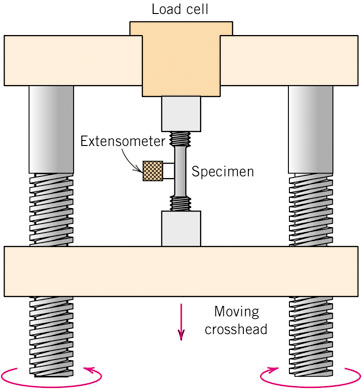 One of the most common 
materials tests is the 
tensile test, in which a specifically shaped sample is placed under an increasing tensile load (force).   The physical deformation of the sample is measured as a function of applied force.
How do we measure these properties?
We can use tools
E.g. an Tensile testing machine is used to measure the amount of force necessary to deform the material.
This could tell us how strong something is or how stiff it is for when it might fail
We can set up standard tests
Bend a material and then expose it to a change in environment
This could tell us how this material might react in a corrosive environment and when it might fail
Corrosion
•  Stress & Saltwater...
    --causes cracks!
•  Heat treatment:  slows
    crack speed in salt water!
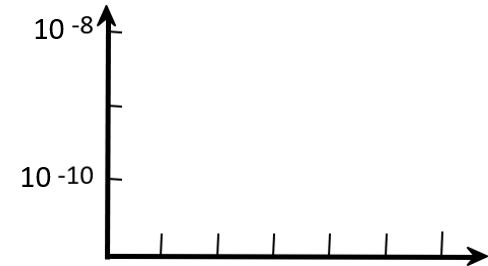 “as-is”
“held at
160ºC for 1 hr
crack speed (m/s)
before testing”
Alloy 7178 tested in
saturated aqueous NaCl
solution at 23ºC
increasing load
4 mm
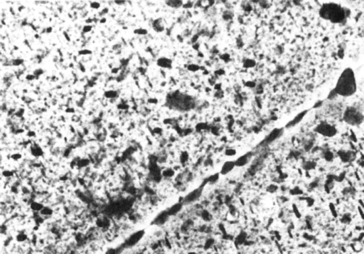 --material:
    7150-T651 Al "alloy"
     (Zn,Cu,Mg,Zr)
Four Materials Considerations
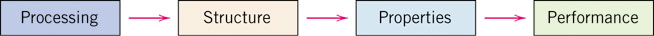 •  Processing can change structure
ex:  structure vs cooling rate of steel
• Structure dictates properties
ex:  hardness vs structure of steel
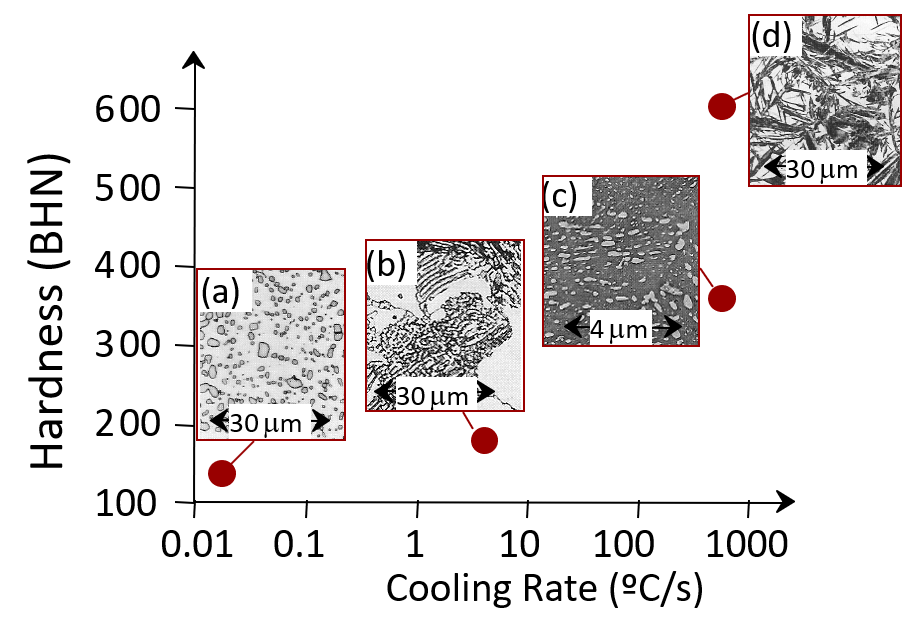 Example.   Effects of processing on structure and optical properties of 		    aluminum oxide.
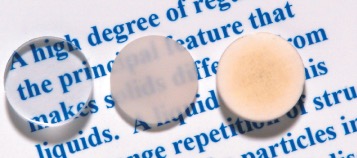 Polycrystal
(low porosity)
Polycrystal
(high porosity)
single crystal
Science
Processing
Structure
Properties
Performance
Engineering
Materials Selection in Engineering: Aerospace
What are the requirements?
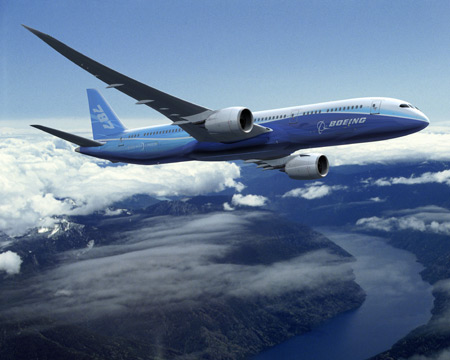 Materials Selection in Engineering: Civil
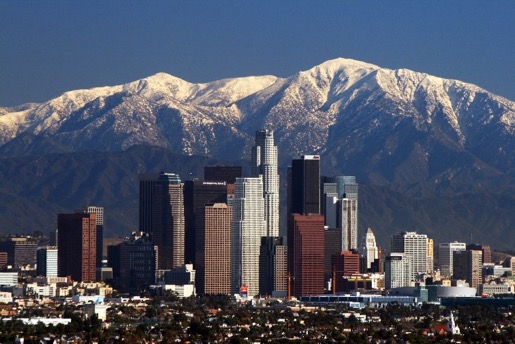 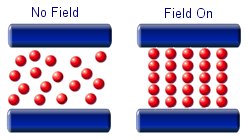 Skyscrapers that can withstand earthquakes?
Can we design a material with tunable stiffness?
Magnetorheological Fluid
No Magnetic Field
Magnetic Field On
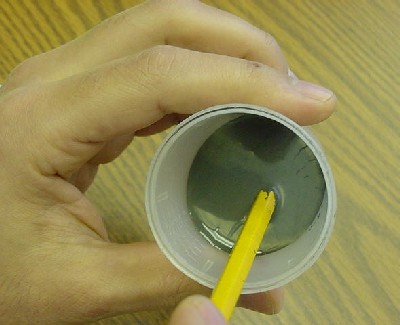 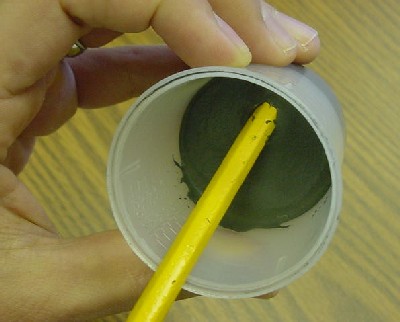 http://science.howstuffworks.com/engineering/structural/smart-structure1.htm
[Speaker Notes: To make a skyscraper that can not sway in the wind or with an earthquake you need to make it stiff.  But then in earthquakes the entire building will move with the horizontal vibrations of the earth, which will be good for the skyscraper, but perhaps not for the occupants.]
Materials Selection: Shark proof westuit?
Could you design a wetsuit that was flexible enough for swimming, but could withstand the impact of a shark’s bite?
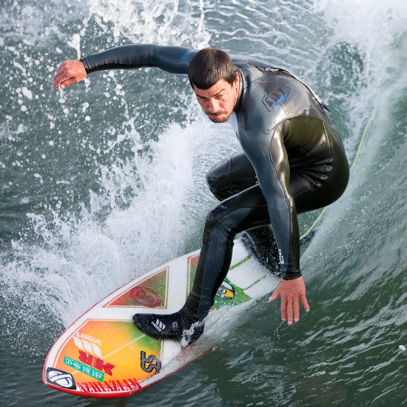 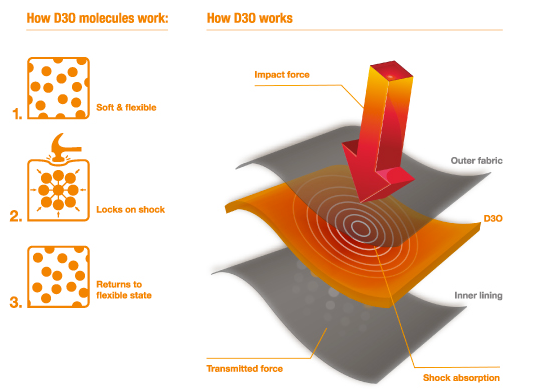 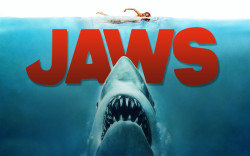 http://www.d3o.com
[Speaker Notes: Find D30 video]
Materials Selection: Ashby Plots
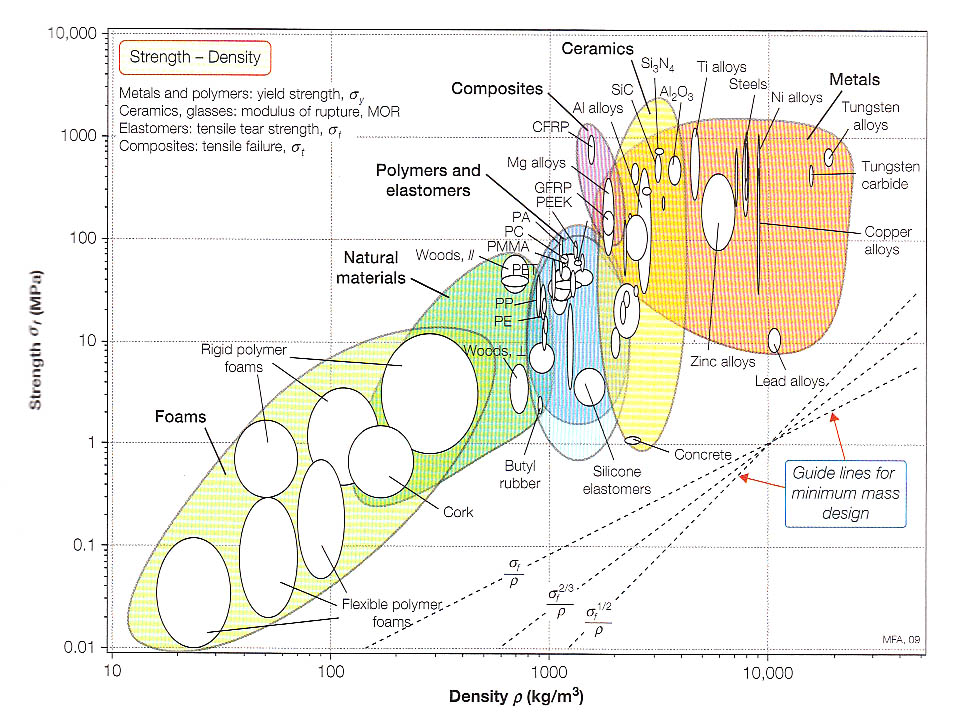 M. Ashby, Materials Selection in Mechanical Design.
Materials Selection: Ashby Plots
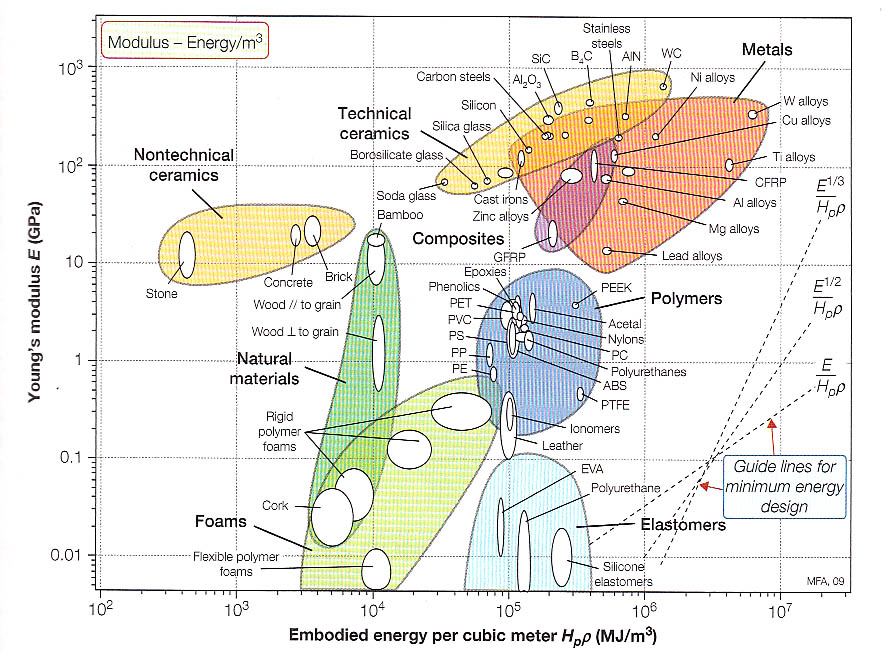 M. Ashby, Materials Selection in Mechanical Design.
[Speaker Notes: Embodied energy is defined as the commercial energy (fossil fuels, nuclear, etc) that was used in the work to make any product, bring it to market, and dispose of it. Embodied energy is an accounting methodology which aims to find the sum total of the energy necessary for an entire product lifecycle. This lifecycle includes raw material extraction, transport,[1] manufacture, assembly, installation, disassembly, deconstruction and/or decomposition.]
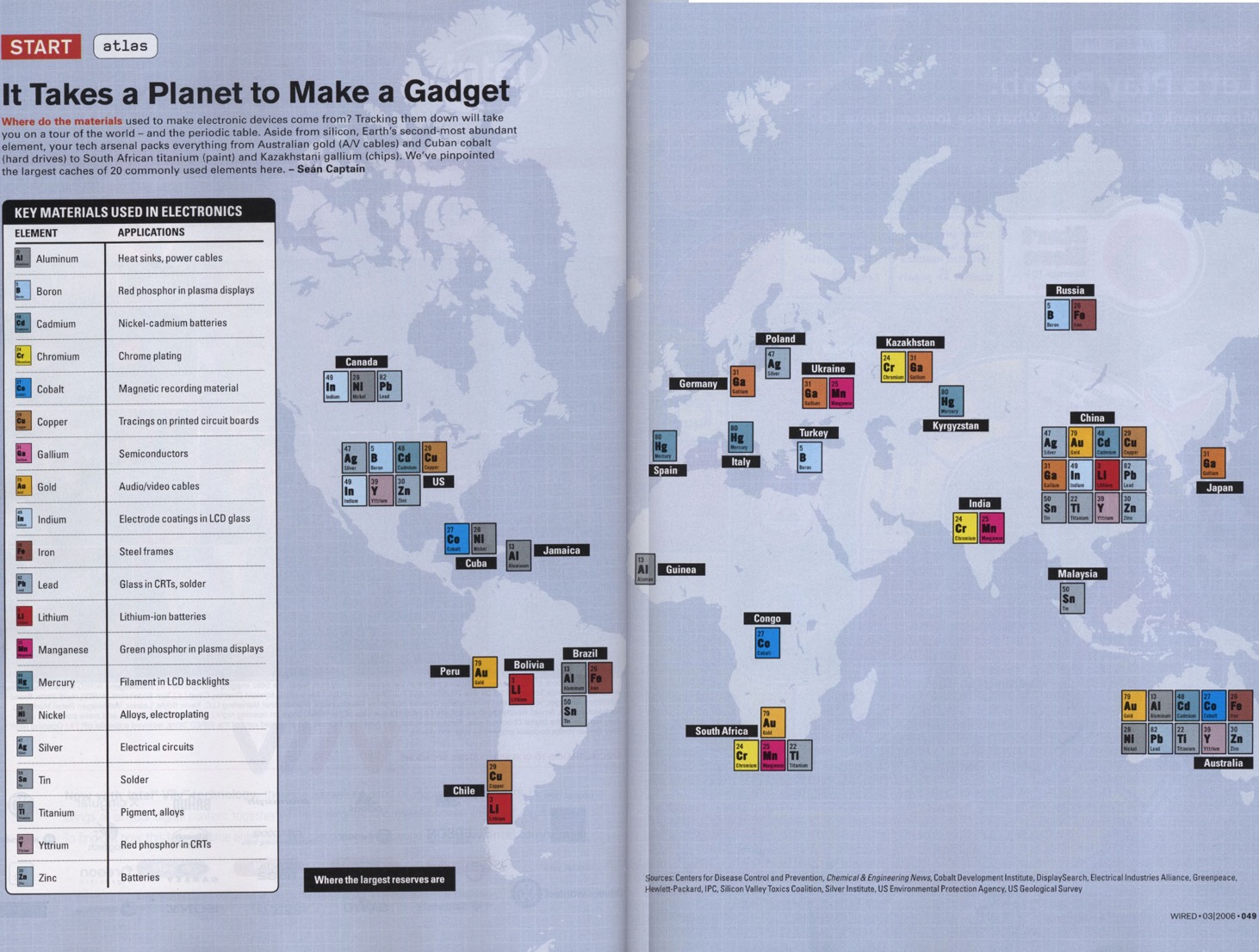 The MSE Tetrahedra
From a Materials Engineering Perspective
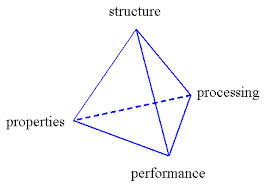 [Speaker Notes: Why?

Materials are enabling – let us make things happen
Eras of history designated by materials – stone, bronze, iron,]
Materials have social lives
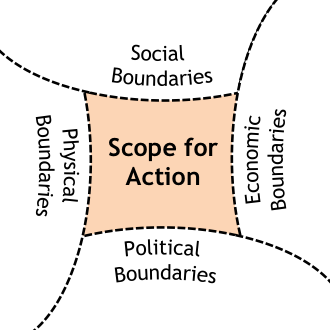 http://www.sswm.info/sites/default/files/toolbox/SEECON%202010%20System%20Boundaries.png
[Speaker Notes: Government policies
Market forces
Organizations (factories, advertisers)

Why?

Materials are enabling – let us make things happen
Eras of history designated by materials – stone, bronze, iron,]
Materials have cultural meanings
http://shrimptoastpie.files.wordpress.com/2011/01/trendy-traditional.jpg
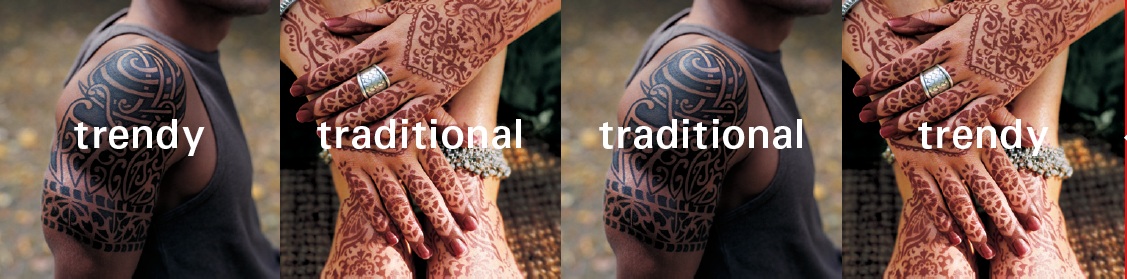 [Speaker Notes: Societies are run by cultural forces. Culture (religious beliefs, gender norms)


Material culture refers to the physical objects, resources, and spaces that people use to define their culture. These include homes, neighborhoods, cities, schools, churches, synagogues, temples, mosques, offices, factories and plants, tools, means of production, goods and products, stores, and so forth. All of these physical aspects of a culture help to define its members' behaviors and perceptions. For example, technology is a vital aspect of material culture in today's United States. American students must learn to use computers to survive in college and business, in contrast to young adults in the Yanomamo society in the Amazon who must learn to build weapons and hunt. 

Non-material culture refers to the nonphysical ideas that people have about their culture, including beliefs, values, rules, norms, morals, language, organizations, and institutions. For instance, the non-material cultural concept of religion consists of a set of ideas and beliefs about God, worship, morals, and ethics. These beliefs, then, determine how the culture responds to its religious topics, issues, and events. 
When considering non-material culture, sociologists refer to several processes that a culture uses to shape its members' thoughts, feelings, and behaviors. Four of the most important of these are symbols, language, values, and norms.]
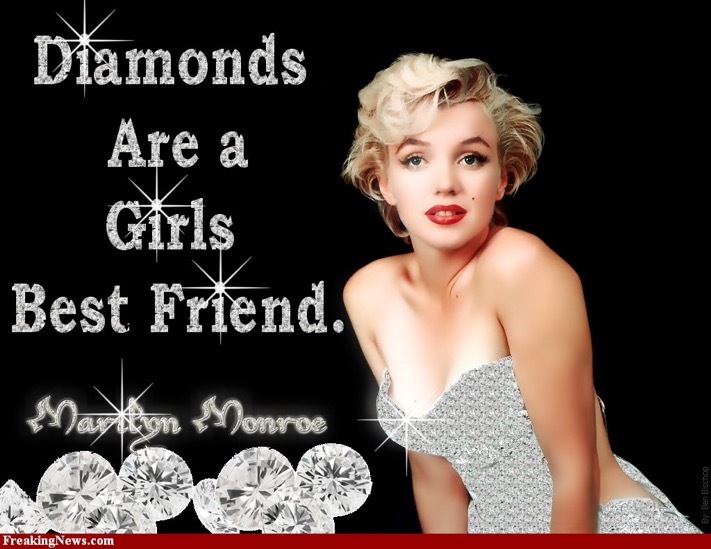 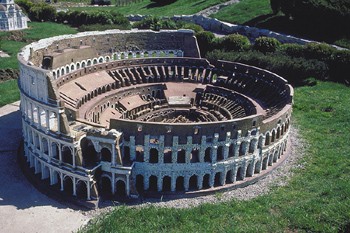 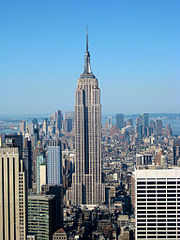 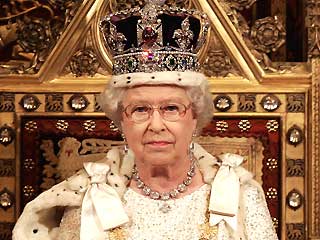 http://1.bp.blogspot.com/_Jj4lDZWN9hs/TJtjbYPKe5I/AAAAAAAAATQ/o82h-4hs8XY/s1600/Marilyn-Monroe-Diamonds-29664.jpg
http://www.webanswers.com/post-images/5/5E/EB0F78A6-E6D2-136D-3770ADADD7EFBAFA.jpg
http://www.waterwarcrimes.com/uploads/3/6/3/8/3638406/3074905.jpg
http://upload.wikimedia.org/wikipedia/commons/thumb/c/c7/Empire_State_Building_from_the_Top_of_the_Rock.jpg/180px-Empire_State_Building_from_the_Top_of_the_Rock.jpg
[Speaker Notes: Symbolism
Value]
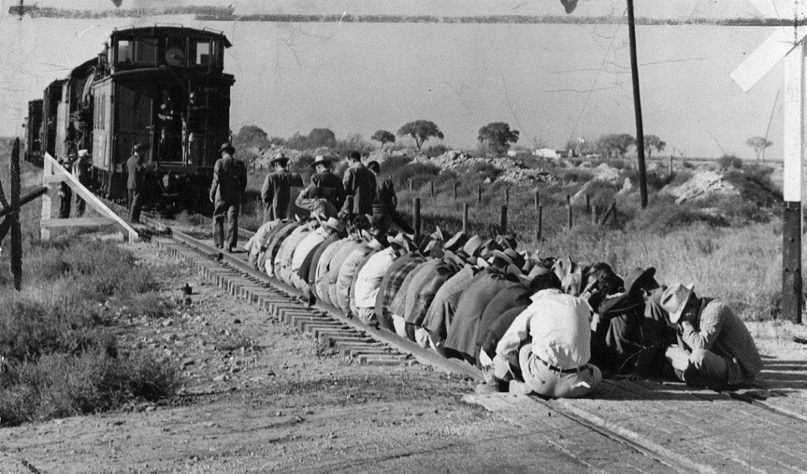 Materials are part of social, political, and economic regimes
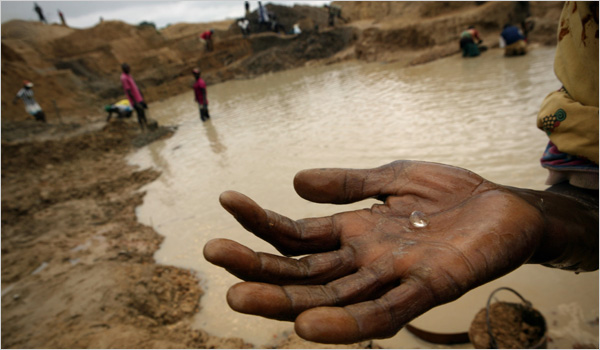 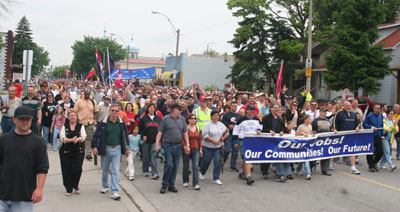 Canada: High strike rate now leading to factory occupations
http://ucblibraries.colorado.edu/archives/images/Miners_1949StrikeAgainstThePotashCompanyofAmericainCarlsbandNew-Mexico_large.png
http://graphics8.nytimes.com/images/2006/12/17/weekinreview/17mcneil_CA0.600.jpg
[Speaker Notes: Creative destruction]
Materials have relationships to other materials
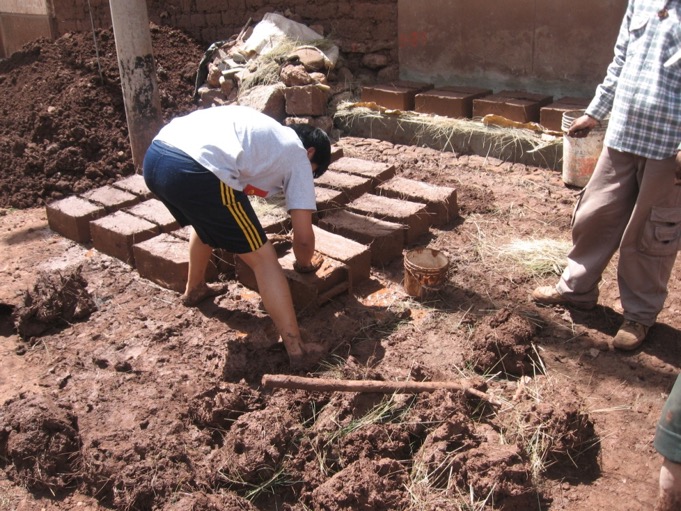 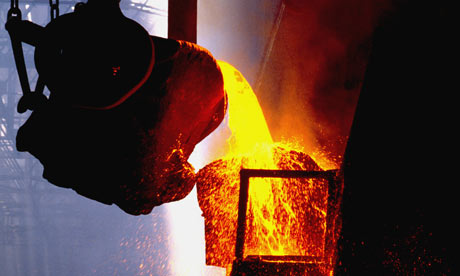 http://farm4.staticflickr.com/3592/3504506171_db2e3cfc60_o.jpg
http://www.commodityonline.com/images/21232354605103abfda606a.jpg
[Speaker Notes: Entanglement
Copper needs charcoal for smelting
Clay bricks need fuel to be fired.
Alloys need to be alloyed]
What we can do with materials is shaped by human mediators
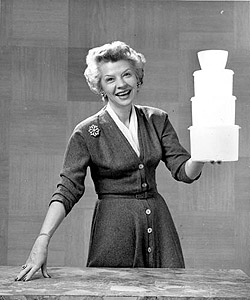 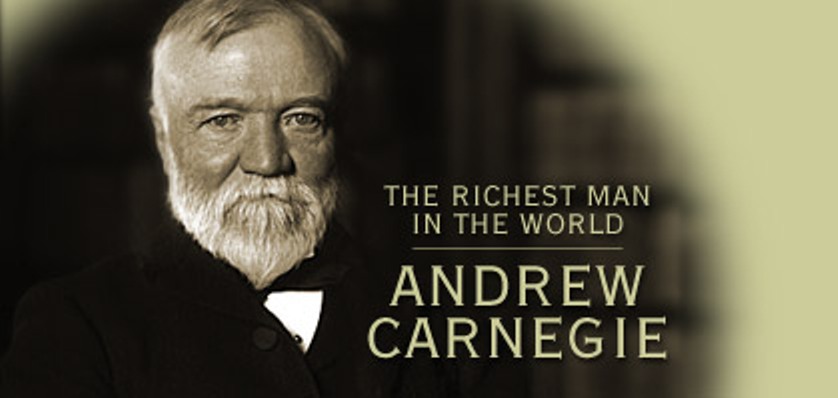 http://assets4.designsponge.com/wp-content/uploads/2013/03/browniewise.jpg?73626
http://clio.missouristate.edu/wrmiller/HST/HST525/Carnegie.jpg
[Speaker Notes: (argumentation, advertising)]
Materials affect how we think and interact with each other
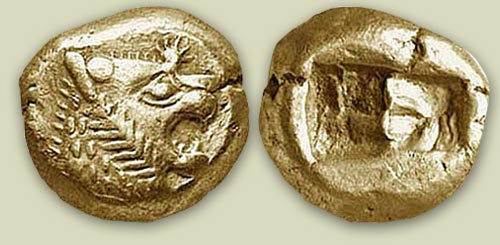 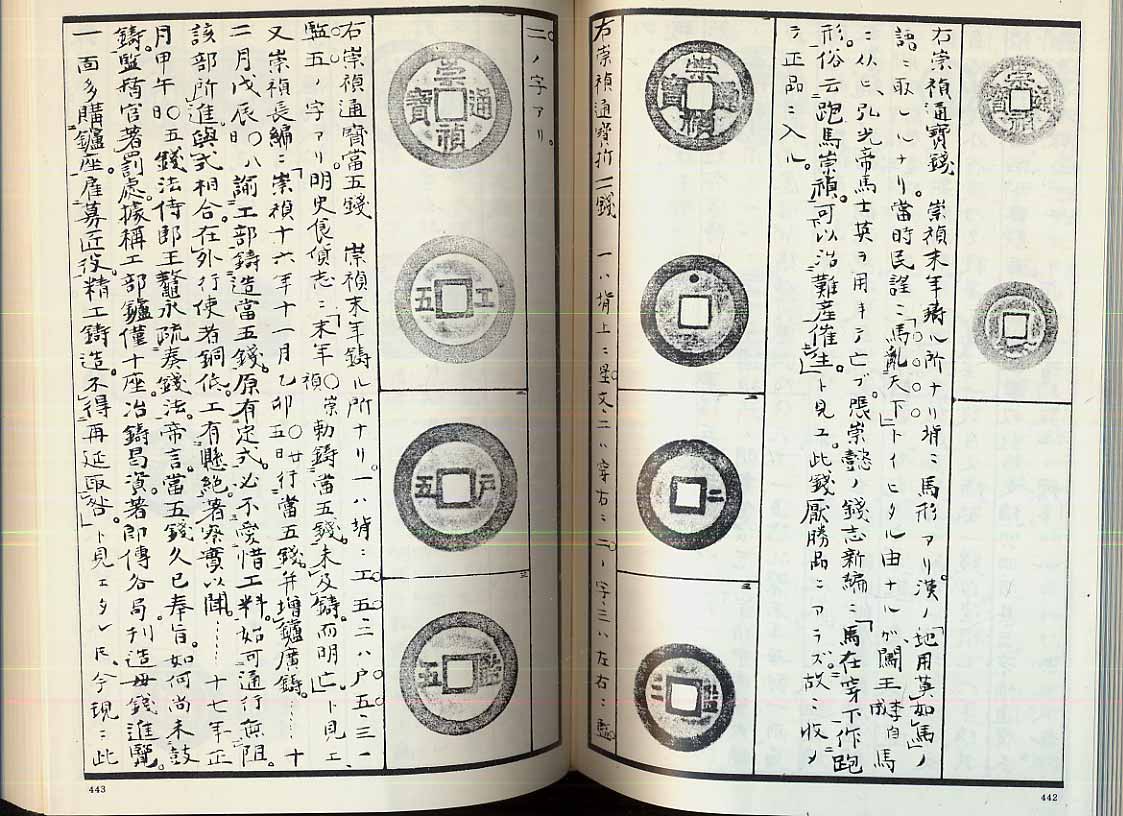 http://www.coincoin.com/bOkudToasenS.jpg
[Speaker Notes: So, this means that materials impact our lives in both big and small ways – from buildings to coins/phones.]
Some materials are more appropriate than others
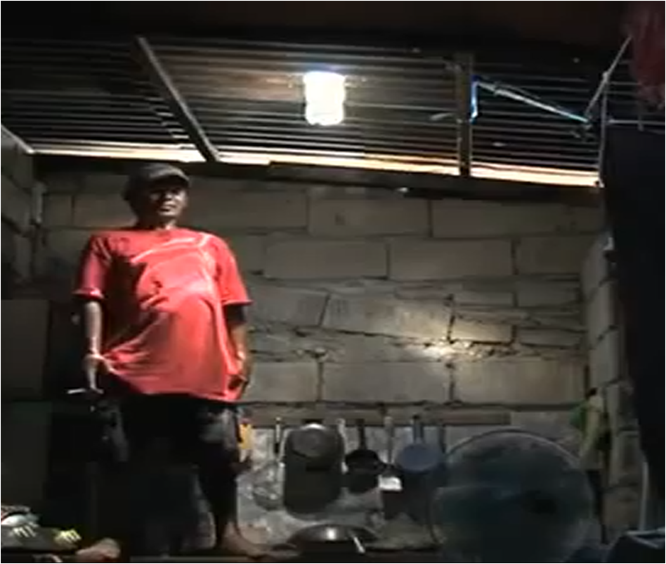 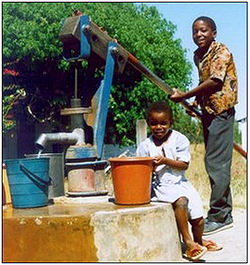 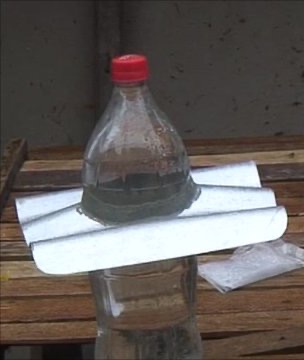 http://www.designecologysf.com/wp-content/uploads/2012/02/waterbottle-light.png
http://news.bbcimg.co.uk/media/images/55447000/jpg/_55447048_jex_1171488_de46-1.jpg
http://akvopedia.org/wiki/images/thumb/4/4e/Bush_pump.jpg/250px-Bush_pump.jpg
The MSE Tetrahedra (Reconsidered)
From a Sociocultural Perspective
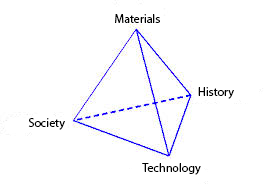 [Speaker Notes: Why?

Materials are enabling – let us make things happen
Eras of history designated by materials – stone, bronze, iron,]
IMOS
[Speaker Notes: AFFORDANCES???]
So Materials can have Social Properties as well as physical propertiesFor example:  what is sustainability?